Differentiating the effects of hypoxia on copepods from food web effects in Chesapeake Bay
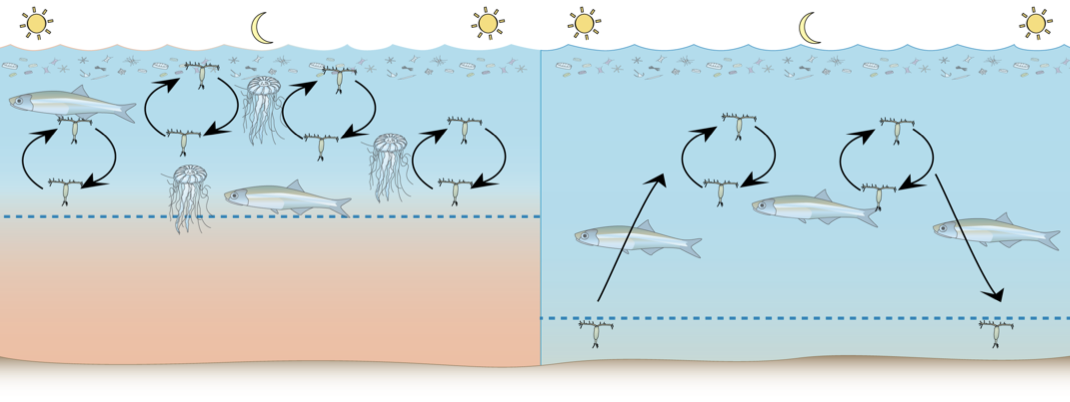 Jamie Pierson
Michael Roman, Diane Stoecker, Ed Houde, Mary Beth Decker, David Elliott, Ali Barba, Katherine Liu
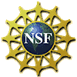 Why is there a blue hole of zooplankton in the middle of Chesapeake Bay? Hypoxia?
Predation?
Fish, Jellies
Food limitation?
Phyto- and microzoo- plankton
Hypoxia?
Direct effect: mortality
Indirect effects: trophic interaction or physiological stress
Adapted from Roman et al 2005
To understand hypoxia’s effects we need to account for other factors
Prey field
Quality
Quantity
Predation
Gelatinous zooplankton
Fish
Non-consumptive mortality
Advection
Adapted from Roman et al 2005
Our goals are to …
… develop a mechanistic understanding of how the behavior and fitness of copepods is influenced by hypoxia in the field.

… understand how these effects are expressed in population abundance, distribution and trophic dynamics in the field.
Low-oxygen bottom waters…
…exercise control over the vertical distribution and migration behavior of copepods. 

…reduce the fitness of copepods. 

…increase mortality rate by directly killing copepods and their eggs.
Zooplankton vertical migration is truncated in hypoxic conditions
Survival and egg hatching success is affected by low DO
Roman et al 1993
Hypoxia slows the development of copepod eggs, but does not kill them
Marsha-Gail Davis, unpublished
[Speaker Notes: Many eggs in LB stage but no hatched nauplii
Chi-squared detected significance for 0.5, 1.0 and 1.5 (P < 0.001)
No significance for 2.0 =  An arbitrary value]
Development time is depressed by hypoxia, and is sex specific
D Elliott, unpublished
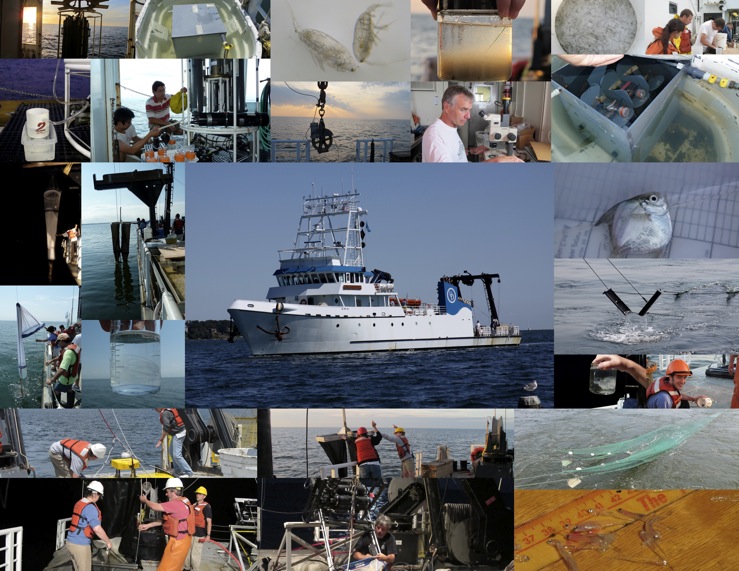 How do these lab findings translate to the field?
Preliminary hydrographic results show the development of hypoxia in late May.
Preliminary hydrographic results show well developed hypoxia in August.
Preliminary hydrographic results show hypoxia breaking up in late September.
Biomass and microplankton composition differed in May 2010
Normoxic
Hypoxic
Microplankton communities were similar in August 2010
Normoxic
Hypoxic
Similarities in microplankton communities remained in September
Normoxic
Hypoxic
OPC data show patchy size-specific zooplankton distribution and zooplankton presence in hypoxia
Acartia tonsa female abundance is centered on the oxycline, with some in the hypoxic zone
To be continued
3 cruises in 2011
Fish and Gelatinous Zooplankton gut contents
Egg and post-embryonic mortality
Curricular materials based on our findings
COSEE Coastal Trends, Laura Murray and Deidre Gibson
Comparison with other hypoxic systems
IBM models can help us understand controls on populations
D Elliott, unpublished